July 2013
Mobile Slotted Aloha
Date: 2013-07-16
Authors:
Slide 1
Riccardo Scopigno, ISMB
July 2013
Abstract
MS-Aloha is a synchronous, decentralized and connection oriented MAC.Proposed in ETSI (TR 102 861, TR 102 862) as a possible solution against the poor performance of congested VANETs.
It has been proved to be deterministic, scalable and non blocking and to prevent hidden terminals.Transparent back-compatibility to CSMA/CA is being studied.

MS-Aloha is here presented to investigate possible future applications in IEEE 802.11 and other IEEE 802 groups.

Based on RR-Aloha; Patented (Europe)[EP2256993]
Slide 2
Riccardo Scopigno, ISMB
July 2013
Outline
Motivations and rationale
MS-Aloha mechanisms
MS-Aloha results
Comparative analysis to CSMA/CA
A deeper insight into MS-Aloha  results
Spatial multiplexing
Open issues
Points of strength and potential applications
References
Slide 3
Riccardo Scopigno, ISMB
July 2013
Motivations and Rationale
Two main weaknesses in IEEE 802.11 for VANETs
Poor performance with growing traffic load
Decentralized Congestion Control (DCC): being revised by ETSI
Hidden-terminal prone
Could they both be solved by a connection-oriented, synchronous and decentralized approach?
Proposed in ETSI STF395 (TR 102 861, TR 102 862)
Unlike other connection-oriented approaches,  transmissions are coordinated over multiple hops (not only by sensing)
Better interference, no hidden terminals
Open issues: slot re-use, reactivity, backward-compatibility
MS-Aloha could suite also….
Wireless automation (over 802.11?), mesh slotted WMAN (802.16), …
Slide 4
Riccardo Scopigno, ISMB
July 2013
Mechanisms: framing
Backward compatible to 802.11
Signaling information can be nested in the data
Guard-time counteracts time of flight and clock hold-on (details follow)
Examples: period 100ms, Tg≈100µs, Payload 200B (+UDP/IP)
→ 125 slots @6Mb/s
→ 200 slots @12Mb/s
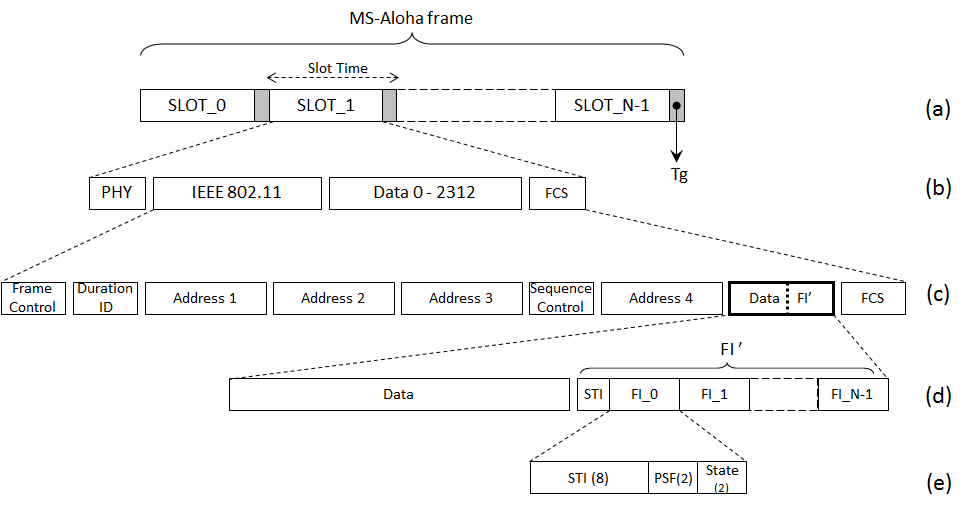 Slide 5
Riccardo Scopigno, ISMB
July 2013
Mechanisms: signaling
Each node appends to its transmissions its view of all the slots (FI)
Against hidden stations; to enable collision detection 
Potentially dangerous overhead
Prevented by using temporary short identifier (next slide)
Contention Phase (slot reservation) – it takes 1 period
Nodes start competing for slot assignment listening to
N Frame Information coming from its neighbors
The node transmits a data packet into an idle slot (together with its FI)
It checks if the transmission is acknowledged by all the other nodes (FI)
In the period slot(K)-slot(K+N) the channel is monitored
When  slot(K) begins, the node transmits its packet if the reservation still holds
Continuous monitoring to face mobility or topology changes
All the information about slot K gets refreshed at slot K → timely reactivity
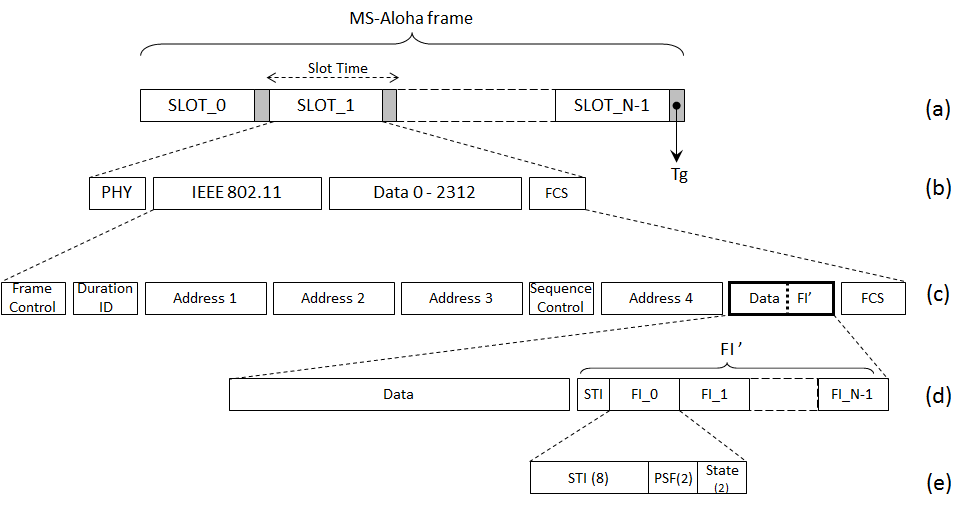 Slot state
Priority of reservation
(preemption)
Identifier of the node using the slot
Slide 6
Riccardo Scopigno, ISMB
July 2013
Mechanisms: slot-reuse
The channel-state is described by two bits in the Frame Information. 
Previously (RR-Aloha+), only 3 states used
free ‘00’, busy ‘10’, collision ‘01’
The non-used configuration (‘11’) is exploited to keep trace of number of hops the information is forwarded over
When some information on slot reservation is not directly detected, it is announced as 2-hop (’11’)
Nodes which receive it know that they should not use the slot but should not forward this information either
This solution:
Decreases the logical radius of propagation of a slot reservation
It is not indefinitely forwarded
Improves the resource re-use keeping however3 hops free
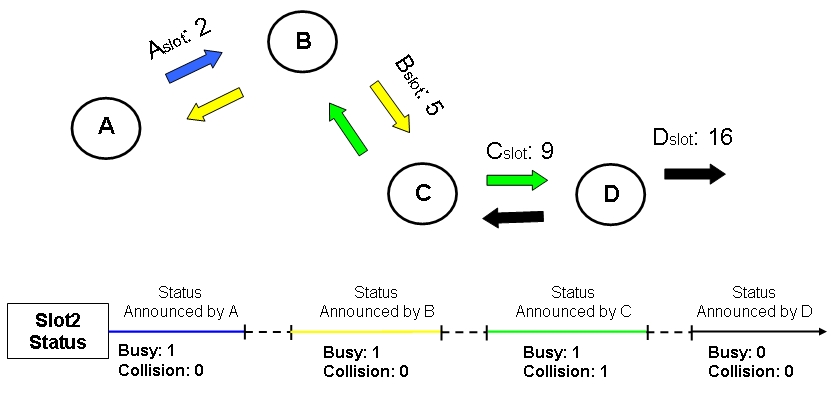 Busy
Busy
Slide 7
Riccardo Scopigno, ISMB
2-Hop
Free
July 2013
Short Identifiers for scalability
8-bit (or less) labels STI to identify each node inside the reachable area
STI are used to identify what node is using each reserved node 
STI are used instead of MAC addresses to avoid excessive overheads in the FIs
In crowded areas the label space may be a very strong limit
However the same label can be re-used in different slots
The purpose of STI is collision detection - different nodes using the same slot
Label+Slot → Node Identification
Still not-negligible probability that 2 nodes chose the same slot and the same STI
Scalability solved by a “temporary meaning” of STI
STI changed by the nodes directly receiving from node A into STI’
They know also A’s MAC and can compute the new STI’ 
The nodes which do not receive from A just know STI’. The other know that STI and STI’ represent the same node A
At next period the STI’ is changed by A into STI’’ and so on.
Collision are, soon or later, detected
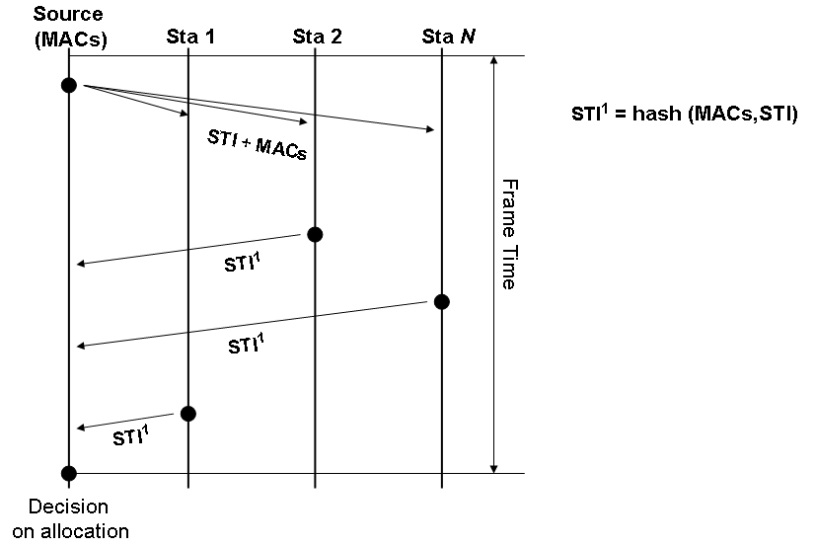 Slide 8
Riccardo Scopigno, ISMB
July 2013
Mechanisms: non-blocking re-use
Slot re-use can be further improved setting a higher threshold on minimum reception power
If the received power is lower than a given “threshold” the message is received but its signaling discarded
It conceptually corresponds to lowering the radius of cluster of nodes which perceive a slot x assigned to a node A
Acting on the transmitted power would affect the SNR
Further improvement by introducing a mechanism which regulates the “threshold” dynamically 
Defined by each node based on the free slots
The reception gets worsened by slot reuse only  at longer distances (always 100% if close proximity)
This mechanism is optional. One can also…
… either completely disable it and accept channel blocking
… or set a maximum threshold, to upper-bound reuse
Slide 9
Riccardo Scopigno, ISMB
July 2013
Mechanisms: preemption and coexistence
Forced Coexistence. 
This is a trivial coexistence: some stations run the synchronous protocol, other ones CSMA/CA (they can sense MS-Aloha)
Asynchronous transmissions are however a threat for (MS-Aloha’s) reservations
Time-Based Coexistence.
A time-based periodic structure (of period t) can be defined separating MS-Aloha and CSMA/CA transmissions
Transparent Coexistence.
This coexistence, currently, applies only to synchronous MAC with pre-emption (priority of slot reservation, as supported by MS-Aloha)
For example, if a station X has to transmit in slot J, then it has to check the slots preceding J. If they are not all engaged, then X reserves with low-priority connections (and with fake traffic) the free ones.
The other MS-Aloha stations are not affected – they can still preempt transmissions - while CSMA/CA, due to carrier sensing, will not transmit traffic potentially affecting MS-Aloha reservations.
Slide 10
Riccardo Scopigno, ISMB
July 2013
Results: line of sight (LoS)
Even when non-heavily congested, over 10% PDR gain
What is more: ideal (MS-Aloha) vs lossy (CSMA/CA)
600 nodes (2Km radius), opposite lanes (120km/h avg), 3Mb/s rate, 20dBm, 300B frames (@10Hz)
Even worse with heavier load (not yet simulated with 20dBm transm. power)
Over 15% already demonstrated (see refs at the end)
This is not the main point…
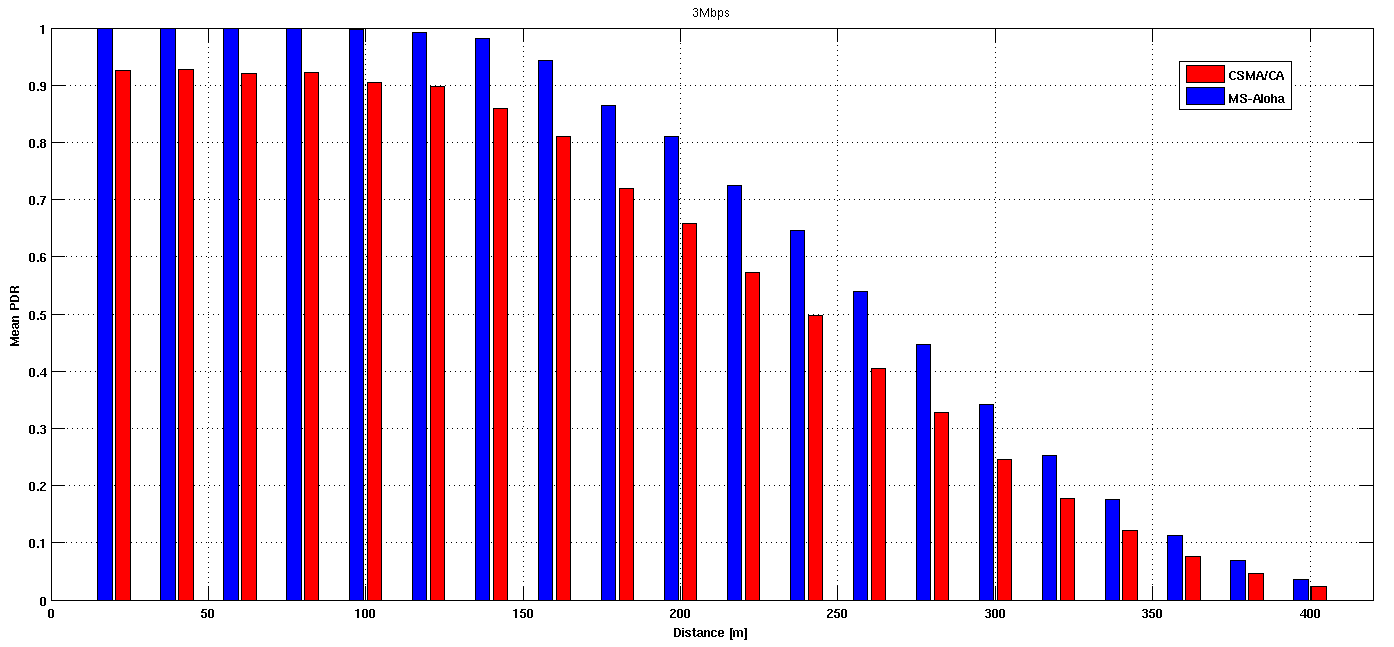 Slide 11
Riccardo Scopigno, ISMB
July 2013
Results: non-LoS
Including model for turning corner with obstructions
Far from congestion due to the obstructions
Several simulations. Below mean PDR for…
750 nodes, Manhattan grid (6x6 150m-wide grid) – 40 km/h, 6Mb/s rate, 20dBm
300-900B frames (@10Hz)
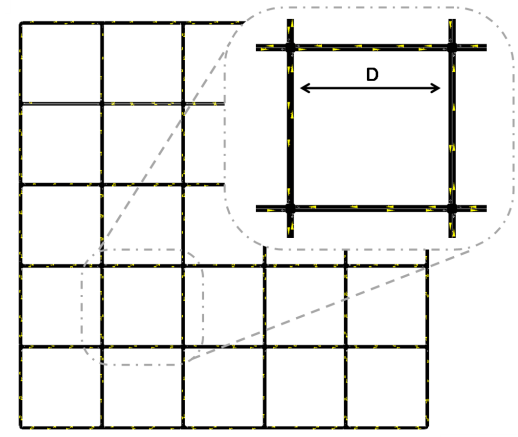 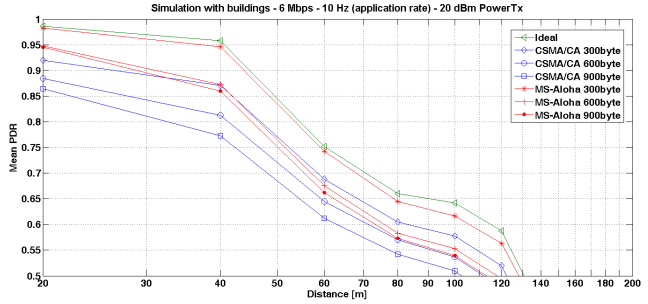 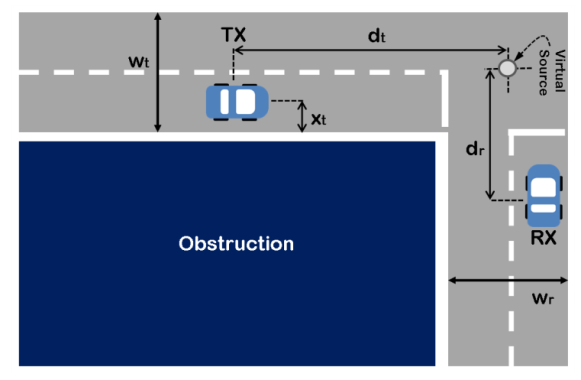 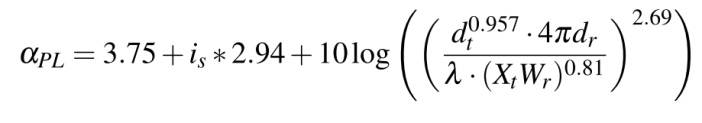 Slide 12
Riccardo Scopigno, ISMB
July 2013
Results: non-LoS…in the centers of the crossroads
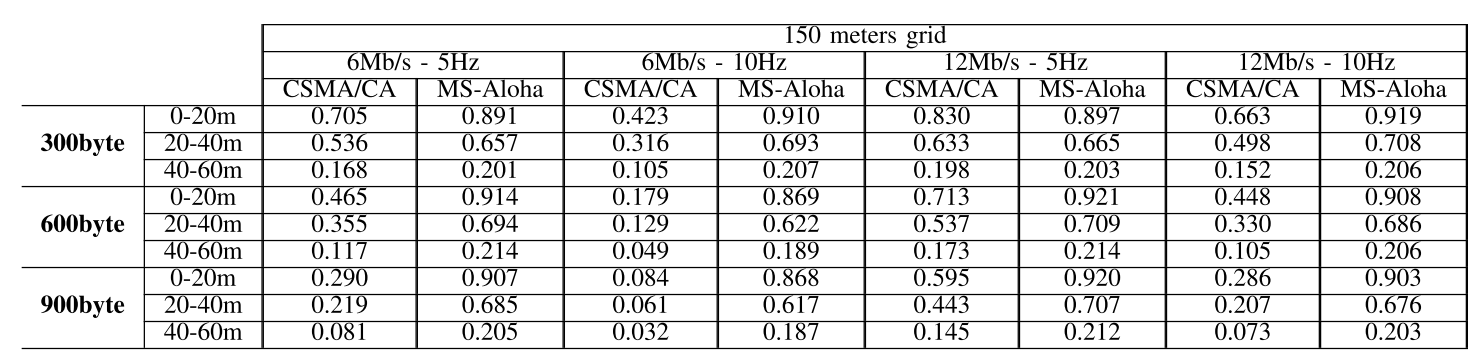 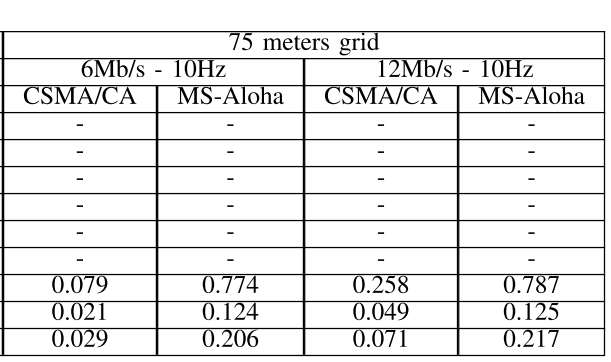 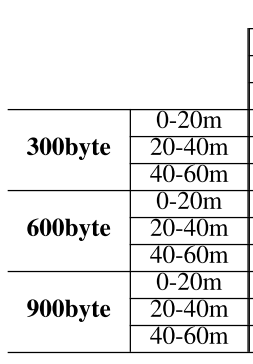 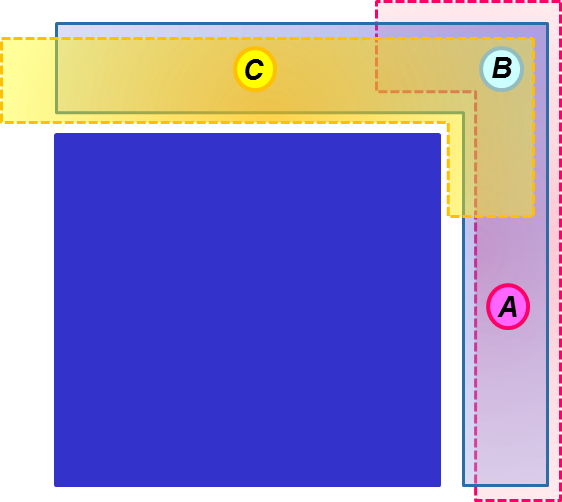 Slide 13
Riccardo Scopigno, ISMB
July 2013
Interpretation
Multi-hop coordination
Maximization of distance for simultaneous transmissions
Evaluation of minimum distance for simultaneous transmissions
Different for MS-Aloha and CSMA/CA
MS-Aloha: min_i(t) is the minimum distance for the reuse of the same slot, (depending on time t)
1) Average and  2) Minimum over the number of slots i and then over the sampling period
CSMA/CA: simultaneous transmissions computed for each new frame on air as is the picture: minima min_j are computed for each frame j
1) Average and  2) Minimum over the number of slots i and then over a sampling period (2s)
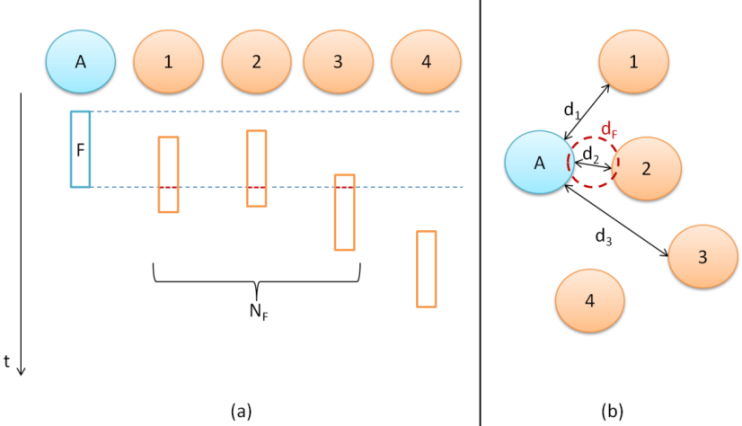 Slide 14
Riccardo Scopigno, ISMB
July 2013
Interpretation (LoS)
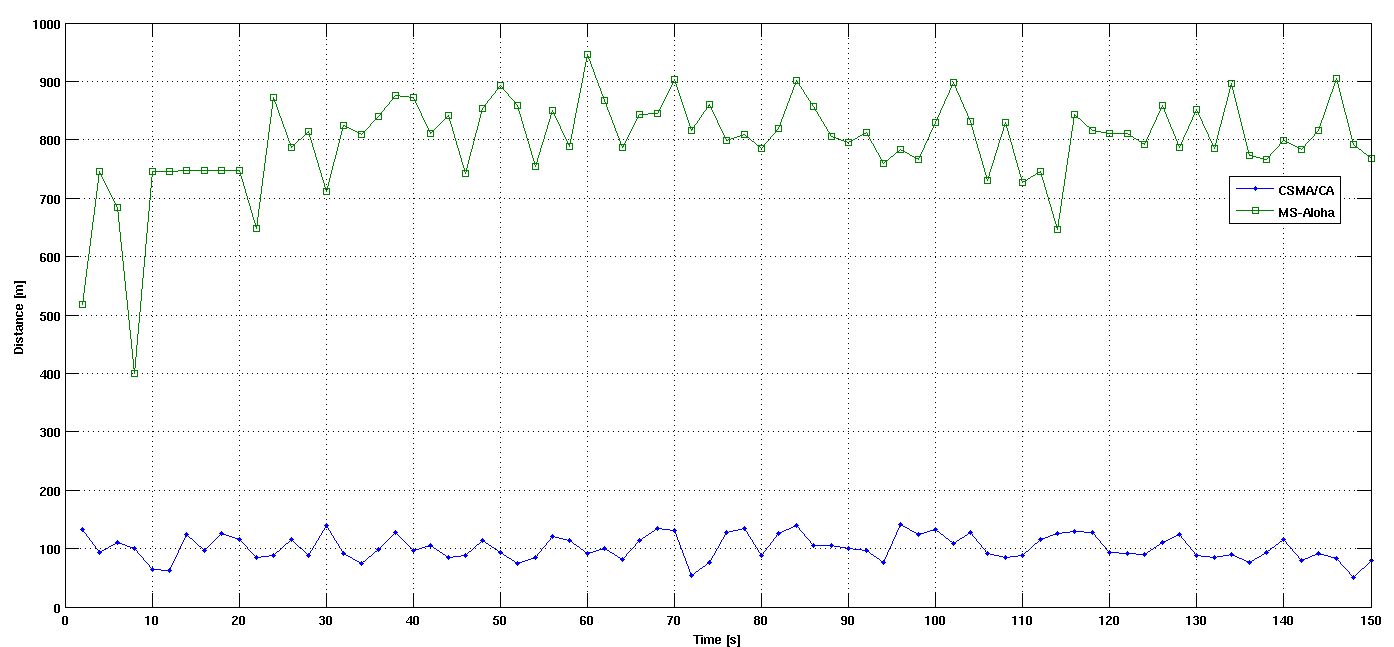 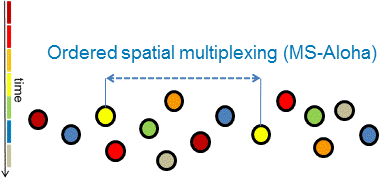 Minimum of minima
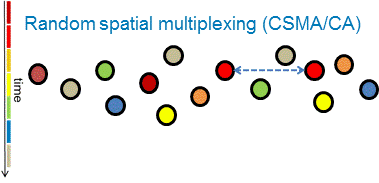 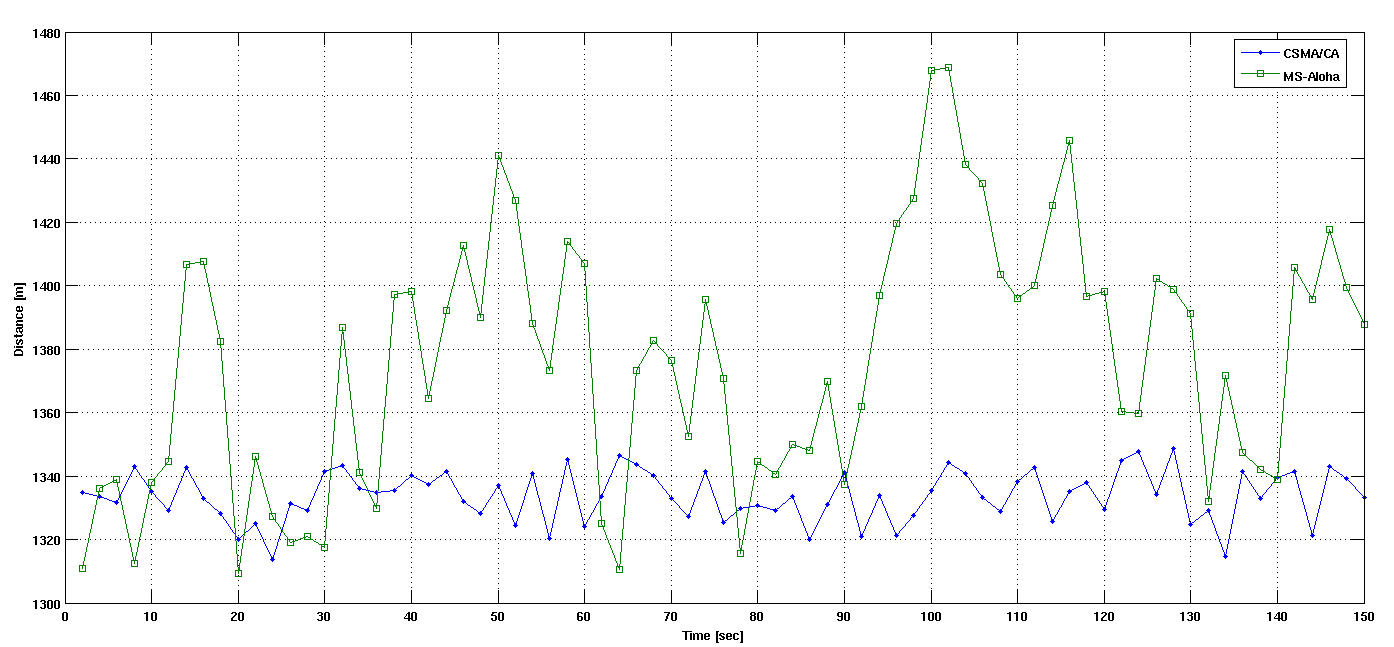 Avg of minima
Slide 15
Riccardo Scopigno, ISMB
July 2013
Interpretation (LoS)
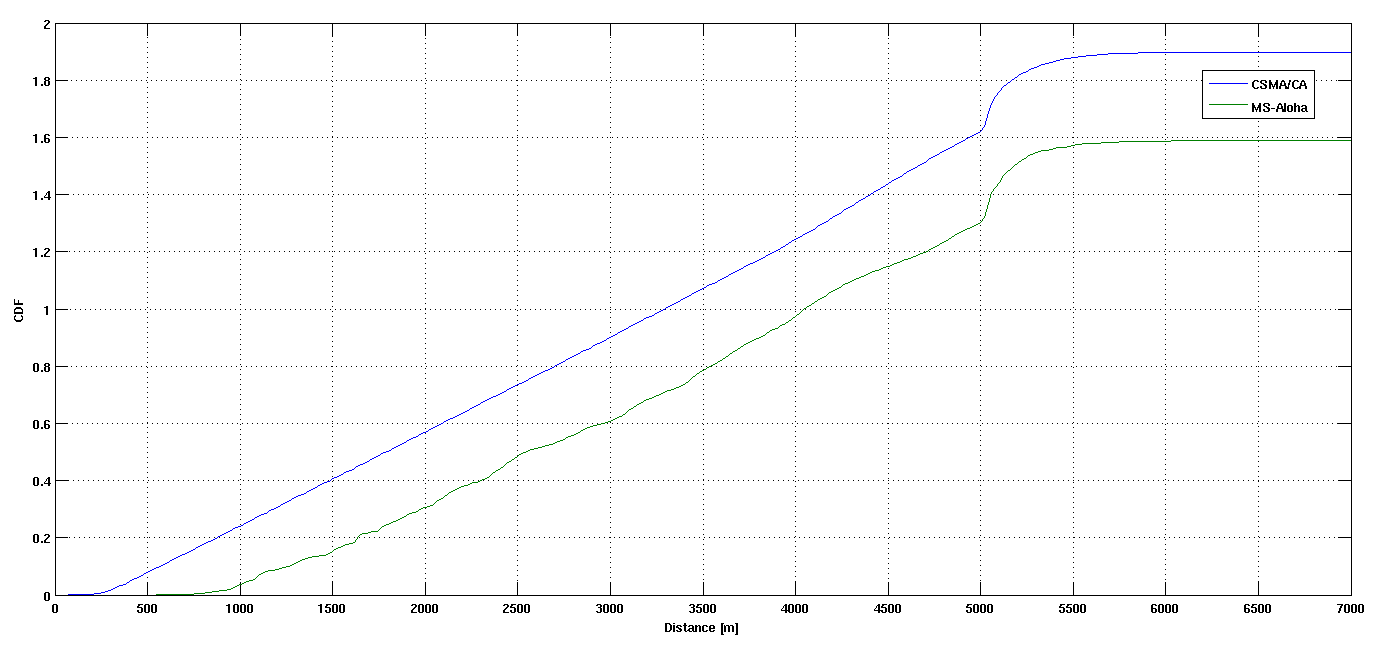 Graphs:
Cumulative average number of simultaneous transmitters at a distance lower than x
400 nodes, 6 Mb/s
600 nodes, 3 Mb/s
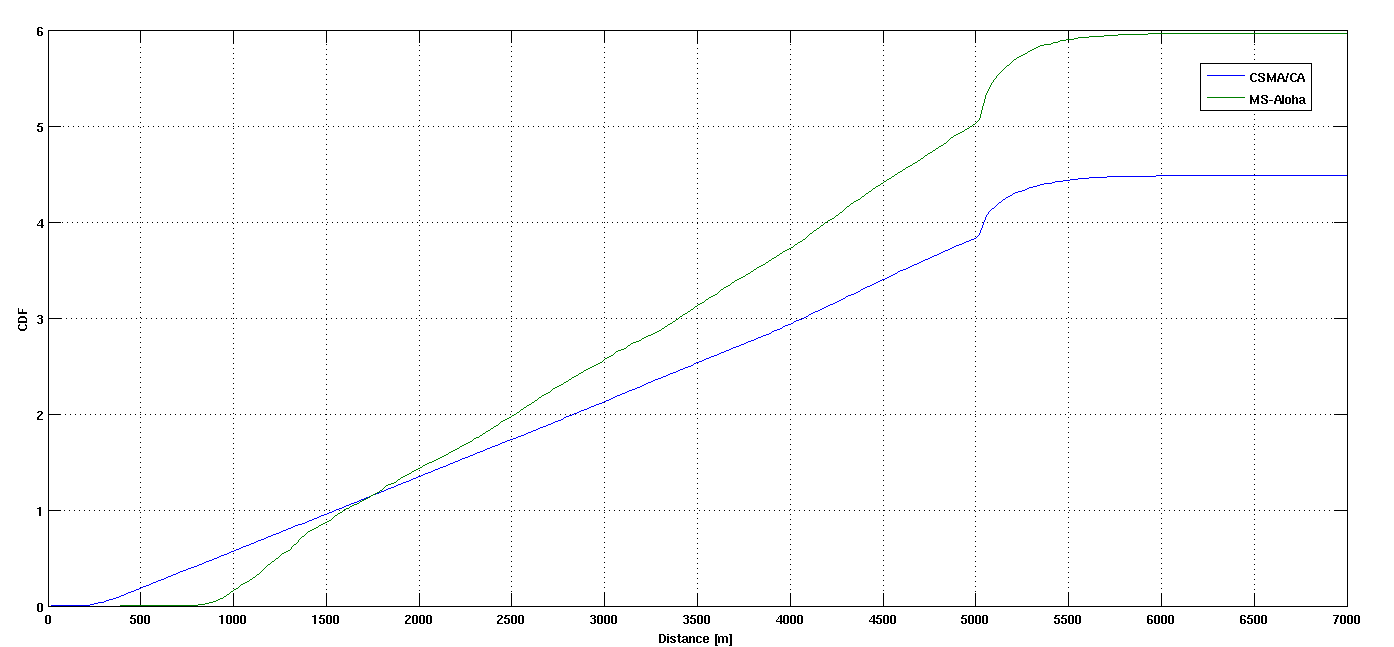 In all the cases simulated MS-Aloha deterministically segregates interference beyond 800m
Slide 16
Riccardo Scopigno, ISMB
July 2013
Interpretation (Non-LoS)
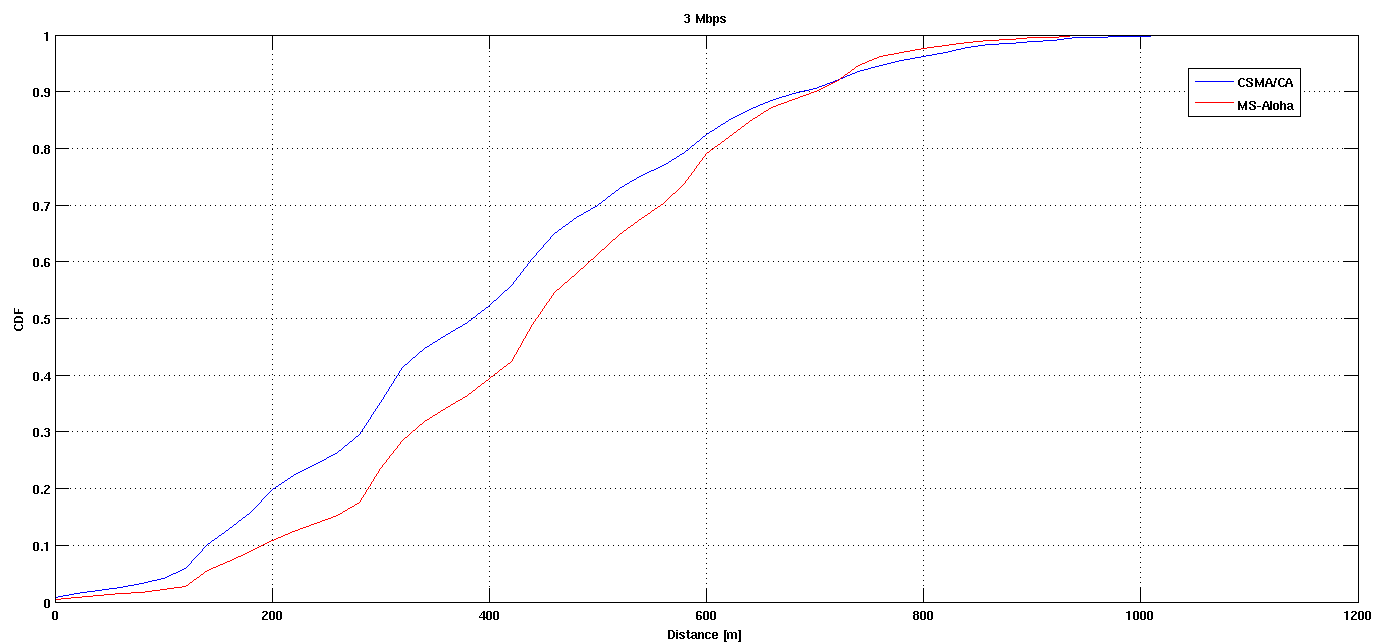 Graph:
400 nodes, 3 Mb/s
6x6 750m-wide, obstructed Manhattan grid
Slide 17
Riccardo Scopigno, ISMB
Other features
July 2013
Reactiveness
The protocol is very fast since its initial phase: it lasts just one period for multi-hop sensing
After one period the node is connected
MS-Aloha reacts to any topology changes in one period-time
Despite this, very stable, thanks to multi-hop information
If not required, one could relax the refresh and get a lower protocol overhead
By the way, simulations have demonstrated that the overhead is not an issue - MS-Aloha recovers thanks to a better spatial multiplexing

Acknowledgments
A powerful resource of MS-Aloha consists in the continuous update of the channel state by all the nodes.
This provides also a tacit acknowledgment to all transmissions – both unicast and broadcast.
Slide 18
Riccardo Scopigno, ISMB
July 2013
Open issues
Synchronization
What are the limitations by GNSS (GPS-Galileo)
What reasonable Tg?
What precision under mobility?
What hold-on (missing GNSS signal) with frequency-steering?
What other sources for precise synchronization?
GPS repeater (indoor), IEEE 1588 over 802.11 (refs), IEEE 1588 over 802.11af or 802.22 (white spaces), others…
Is it possible to monitor clock quality?
Fall-back to CSMA/CA?
Coexistence/Fall-back?
Extensive simulations needed
Best setting of parameters?
What possible applications? What settings for each target application?
Non continuous transmissions of FIs…
Best setting for multi transfer-rate
Slot as a transmission opportunity to transmit at a basic or higher transfer rate
Slide 19
Riccardo Scopigno, ISMB
Potential applications
July 2013
Vehicular communications (IEEE 802.11)
Maybe VANETs 2.0?
Backward compatibility and coexistence should be proved
Robust synchronization (GNSS +…)
Vulnerable roadusers?
Interesting scalability – maybe in different bandwidth
Wireless automation (IEEE 802.11)
Deterministic performance, hidden-terminal free
Interesting coexistence
Additional MAC for Deterministic and Decentralized  WiFi
“DD-WiFi” as additional HCCA MAC
Enforcement of synchronous solutions
802.15.3, Wireless USB, …
Slide 20
Riccardo Scopigno, ISMB
July 2013
References
MS-Aloha
Scopigno, R., and H. A. Cozzetti, "Mobile Slotted Aloha for Vanets", 70th IEEE Vehicular Technology Conference Fall (VTC 2009-Fall), 09/2009.
Scopigno, R., and H. A. Cozzetti, "Evaluation of Time-Space Efficiency in CSMA/CA and Slotted Vanets", 72nd IEEE Vehicular Technology Conference Fall (VTC 2010-Fall), pp. 1 -5, 09/2010.
Cozzetti, H. A., and R. Scopigno, "Scalability and QoS in MS-Aloha VANETs: Forced slot re-use versus pre-emption", 14th International IEEE Conference on Intelligent Transportation Systems (ITSC), Washington, DC (USA), pp. 1759 - 1766, 10/2011.
Campolo, C., H. A. Cozzetti, A. Molinaro, and R. Scopigno, "Impact of urban radio obstructions on the effectiveness of moving WAVE providers", 7th International Wireless Communications and Mobile Computing Conference (IWCMC), pp. 1506 - 1512, 07/2011.
Cozzetti, H. A., D. Brevi, R. Scopigno, P. Ferrari, E. Sisinni, and A. Flammini, "MS-Aloha: Preliminary Analysis of Its Suitability for Wireless Automation", 17th IEEE International Conference on Emerging Technologies and Factory Automation, Cracow, Poland, 09/2012.
ETSI TR 102 861: Intelligent Transport Systems (ITS); On the Recommended Parameter Settings for Using STDMA for Cooperative ITS; Access Layer Part
ETSI TR 102 862: Intelligent Transport Systems (ITS); Performance Evaluation of Self-Organizing TDMA as Medium Access Control Method Applied to ITS; Access Layer Part
Synchronization
Kannisto, J.; Vanhatupa, T.; Hannikainen, M.; Hamalainen, T.D., "Software and hardware prototypes of the IEEE 1588 precision time protocol on wireless LAN," Local and Metropolitan Area Networks, 2005. LANMAN 2005. The 14th IEEE Workshop on , vol., no., pp.6 pp.,6, 18-18 Sept. 2005
J. Kannisto, T. Vanhatupa, M. Hännikäinen, T.D. Hämäläinen, “Precision Time Protocol Prototype on Wireless LAN,” Telecomm. and Networking - ICT 2004 Lecture Notes in Computer Science Volume 3124, 2004, pp 1236-1245, Springer Berlin Heidelberg
Cooklev, T.; Eidson, J.C.; Pakdaman, A., "An Implementation of IEEE 1588 Over IEEE 802.11b for Synchronization of Wireless Local Area Network Nodes," Instrumentation and Measurement, IEEE Transactions on , vol.56, no.5, pp.1632,1639, Oct. 2007
Slide 21
Riccardo Scopigno, ISMB